PUBLIC OPINION AND PERSUATION
Dr. Gunjan Sharma
Assistant Professor
SVSU
Public opinion is one of the most frequently evoked terms in American politics. At the most basic level, public opinion represents people’s collective preferences on matters related to government and politics. However, public opinion is a complex phenomenon, and scholars have developed a variety of interpretations of what public opinion means. One perspective holds that individual opinions matter; therefore, the opinions of the majority should be weighed more heavily than opinions of the minority when leaders make decisions.Public opinion, an aggregate of the individual views, attitudes, and beliefs about a particular topic, expressed by a significant proportion of a community.
PUBLIC OPINION
Public opinion is the constant forming and  revising of people’s opinions on public  figures, organizations and issues.
An opinion is the position—favorable, unfavorable, neutral, or undecided—people take on a particular issue, policy, action, or leader. Opinions are not facts; they are expressions of people’s feelings about a specific political object. Pollsters seeking people’s opinions often say to respondents as they administer a survey, “there are no right or wrong answers; it’s your thoughts that count.” Opinions are related to but not the same as attitudes, or persistent, general orientations toward people, groups, or institutions. Attitudes often shape opinions. For example, people who hold attitudes strongly in favor of racial equality support public policies designed to limit discrimination in housing and employment.
OPINION LEADERS
Opinion leaders are knowledgeable experts  who articulate opinions about specific issues  in public forums.
They are people who, because of their interest and knowledge of a subject, become experts and inform  others. 
Opinion leaders help frame and define issues that often have their roots in an individual’s self-interests.
PR professionals attempt to influence these leaders  as they seek to influence the public at large.
THEORIES OF OPINION DEVELOPMENT
Multiple Step Flow
N step theory  
Diffusion Theory
Two Step Flow of Communication
Opinion makers gather information from the  mass media and other outlets which they  share with people. Most people form their opinions under the influence of opinion leaders, who in turn are influenced by the mass media. ... Opinion leaders pass on their own interpretation of information in addition to the actual media content.
2 Kinds of Public
Attentive Public
Rely on opinion leaders to  interpret messages for them.

Inattentive Public
Unaware and remain outside of
the opinion-formation process.
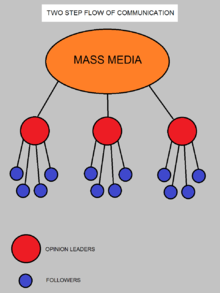 N-Step Theory of Communication
Individuals are seldom influenced by just one  opinion leader, rather, they interact with many  different leaders.
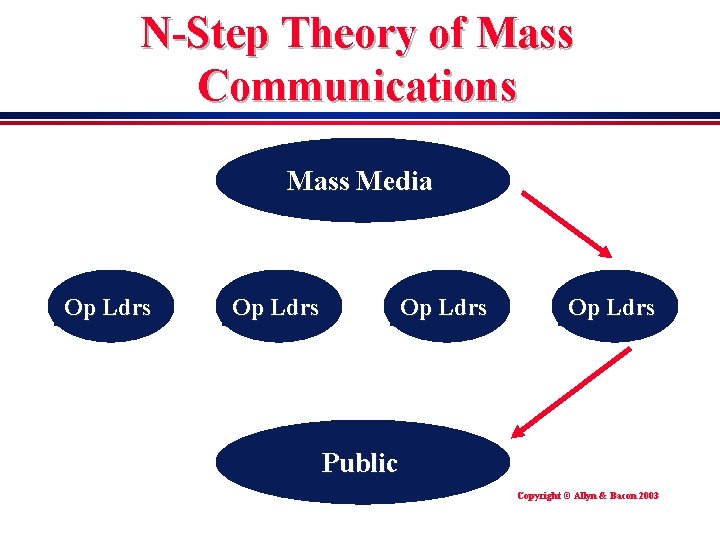 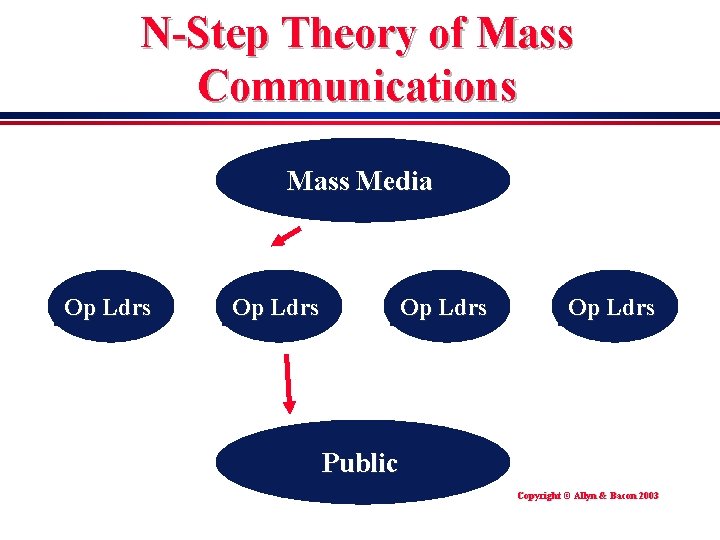 Difussion Theory of Communication
Diffusion theory is a social (communication) process through which new ideas, technologies, products, or processes spread among the members of a particular social system via specific communication channels over timeDiffusion theory concerns with the spread of an innovation through a population. In diffusion theory we Develop  analytical models for explaining and forecasting the dynamics of diffusion of an innovation (an idea, practice, or object perceived as new by an individual) in a socio-technical system. communicators in society with a message influence/encourage people that have strong opinions through the media to influence the masses.
Individuals adopt new ideas in five stages:
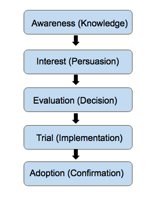 For example, stage one is awareness. The public relations practitioner must first ensure that there is enough media coverage, promotional materials, press releases, etc. to spread awareness of the product or idea at the center of the campaign.

The second step of interest or persuasion tells the practitioner that they will need to somehow convince the consumer of why they will need this product or why they should care about an idea. This can be done through fact sheets, comparison to similar things, relevant statistics or simply telling the consumer why it will make their life better.

The third and fourth steps of evaluation and trial tell the public relations practitioner that the consumer will need to be able to somehow try this idea or product without a formal commitment. In order to allow for this, they might implement something such as a 30-day trial, or a tester product in a store. Ideas are more difficult to measure in steps because a person is able to change their way of thinking freely, but these steps tell the practitioner that a trial period will take place while the consumer decides whether or not to care about the idea.
The final step, adoption, is the end goal for a public relations practitioner. This is where an individual will make the decision to either buy or reject a product, or jump on board and change their way of thinking and behavior as a result of the campaign. If many people did not adopt the main goal of a campaign, a practitioner can evaluate the previous steps and see how they can be changed and improved upon in the future.
DIFFUSION THEORY
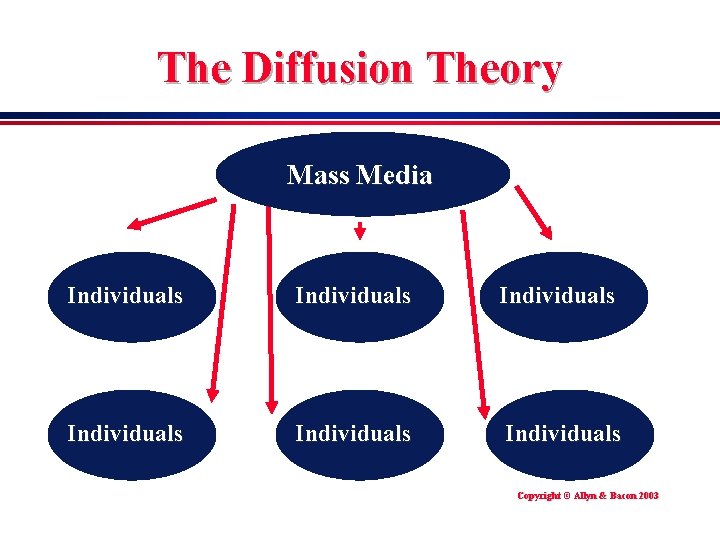 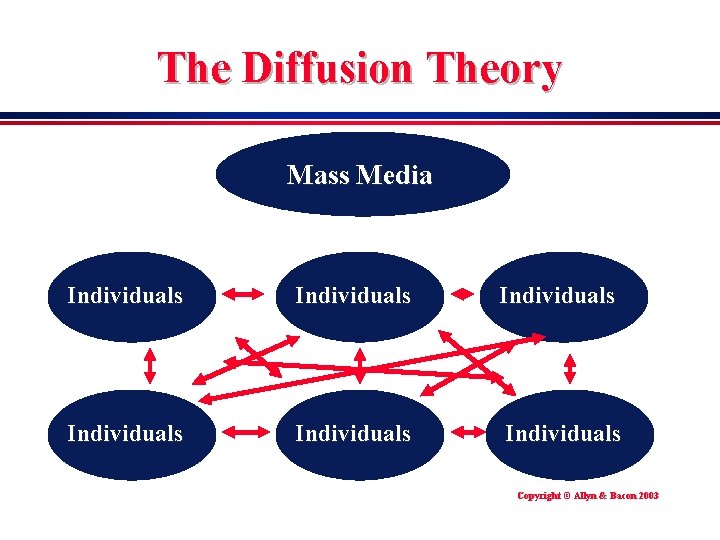 FACTOR THAT INFLUENCE PUBLIC OPINION
ENVIRONMENTAL FACTORS
Environmental	factors	play	a
critical	part	in	the
development of opinions and attitudes. Most pervasive is the
influence	of	the	social	environment:	family,  neighborhood, place of work, church, or school.
Family
Often	most	direct	influence.	Children	hear
friends,
family
members discussing political, current events. Conversations  help shape attitudes on race, religion, politics, more.
School and Work
At school, formally learn about government, citizenship,  values. Peer groups influence decisions about clothing, music,  fairness.
ATTITUDES
Once an issue is generally recognized, some people  will begin to form attitudes about it.
Attitudes are “the currents below the surface, deeper  and stronger,” representing a midrange between values  and opinions.
If an attitude is expressed to others by sufficient  numbers of people, a public opinion on the topic begins  to emerge. Not all people will develop a particular  attitude about a public issue; some may not be  interested, and others simply may not hear about it.
VALUES
The	most
important	concept	in	public	opinion
research. Values are of considerable topic importance in  determining whether people will form opinions on a  particular topic; in general, they are more likely to do so  when they perceive that their values require it.
Values, he suggested, are “the deep tides of public  mood, slow to change, but powerful.
Values are adopted early in life, in many cases from  parents and schools. They are not likely to change, and  they strengthen as people grow older. They encompass  beliefs about religion—including belief (or disbelief) in  God—political outlook, moral standards, and the like.
THE MASS MEDIA
Public opinion and public agenda may be shaped or  determined by mass media, the means of communication  that provide information to a large audience. Your daily routine  is probably filled with mass media such as magazines, radio,  television news, news on the Web, and videos on the internet.
 Media Impact
Effect on public opinion, public policy, most visible in two areas
Media monitors, shapes, determines public agenda
Media covers politics issues, leaders public consider important
Does not force people to take sides, focuses attention on issues
INTEREST GROUPS
Interest groups are private organizations that try to  influence public opinion and convince public officials to accept  their goals and views.
Interest groups include business and trade associations,  professional organizations, labor unions, environmental  advocacy organizations, and cause-oriented citizen groups  cultivate the formation and spread of public opinion on issues  of concern to their constituencies.
Why belong to an Interest Group?
	Economic self-interest
	Beliefs, values, and attitudes
	Social reasons
	Most who join tend to be from upper income levels
GOVERNMENT
By its very nature, the democratic process spurs  citizens to form opinions on a number of issues.
Political parties are groups of people organized to  elect their members to public office.
Voters are called upon to choose candidates in  elections, to consider constitutional amendments, and to  approve or reject municipal taxes and other legislative  proposals. Almost any matter on which the executive or  legislature has to decide may become a public issue if a  significant number of people wish to make it one.
OPINION LEADERS
Opinion leaders play a major role in defining popular  issues and in influencing individual opinions regarding  them.
 Opinion leaders—Five Traits:
Highly interested in a subject or issue
Better informed on an issue than average person
Avid consumers of mass media
Early adopters of new ideas
Good	organizers	who	can	get	other	people	to	take
action
 Two types of opinion leaders:
Formal
Informal
PUBLIC OPINION POLLING
Polls are interviews or surveys of a sample of  citizens used to estimate how the entire public feels  about an issue or set of issues.
Public opinion polling can provide a fairly exact  analysis of the distribution of opinions on almost any  issue within a given population. Accuracy depends on  number of people answering; how people chosen; how  questions asked; absence of bias.
 As early as 1824, newspapers have tried to predict  election winners using polls.
 Literary Digest used straw polls that are now seen  as highly problematic.
Persuasion is an activity or process in which a  communicator attempts to induce a change in the belief,  attitude, or behavior of another person or group of persons  through the transmission of a message in a context in  which the audience has some degree of free choice.
 Change or neutralize hostile opinions
 Crystallize dormant opinions and
                    Po s i  t   i  v e        attitudes.
 Maintain favorable opinions
Importance of Persuasive Communication
Audience Analysis
Knowledge of audience
characteristics
such	as
beliefs,	attitudes,  age,	gender,
values,
socio-economic
status,
level
ethnicity, and
education
are essentials  part of persuasion.

Appeal to Self-Interest
People are more apt to care about issues that  closely affect them. People become involved  in issues that appeal to their psychological,  economic or situational needs.
Audience Participation
Attitude and beliefs are change  or enhanced by audience  involvement and participation.

Suggestion for Action  Recommendations to actions
must be easy to follow.
Source Credibility
It is based on three factors:
Expertise - Does the audience perceive the
speaker as an expert on the subject?
Sincerity - Does the person seem sincere?
Charisma - Is the person attractive and articulate?
Clarity of Message
The most persuasive messages are direct,
simply expressed, and contain one primary idea.
Timing and Context
A message tends to be more persuasive if the  environmental factors support the message. Timing  and context also influences the media’s desire to  pick up a story/news.
Channels
Different media channels can be used for  diverse public relation purposes. Like TV conveys  strong visuals, Radio is flexible and reaches target  audiences quickly, newspaper can offer in-depth  information, and Facebook can allow companies  access to millions of people.
Is a process of communication designed to influence the
judgments and actions of others.

Is a key element of all human interaction, from politics to  marketing to everyday dealings with friends, family and  colleagues.

It is the way we build consensus and a common  purpose.
	Lack of message penetration
	Conflicting messages
	Self-selection
	Self-perception
Public relations is indeed persuasion, also propaganda is  a form of persuasion which sometimes employs a  degree of skulduggery.
Ethical Persuasion
An attempt through communication to influence  knowledge, attitude or behavior of an audience  through presentation of a view that addresses and  allows the audience to make voluntary, informed,  rational and reflective judgments.
The public interest is used by many to justify a wide
range of actions and proposals.
Boundary Spanning
Gathering information from the internal and  external environments, assessing the impact of  organizational actions upon its publics and  recommending the ethical course of action  based on supporting organizational objectives,  while minimizing dissonance.
Five Professional Responsibilities
Honest Communication  	Being open and Consistent  
	Fairness in action
	Maintaining Continuous Communication  	Accurate research of the social environment